Complete Energetic Analysis of Tidal Power Extraction
Elizabeth Brasseale
February 17, 2016
Masters Defense
Advised by Mitsuhiro Kawase
Marine Renewable Energy
Part of the ongoing effort to find clean energy sources and lower carbon emissions
Tidal Energy
Wave Energy
Offshore Wind Energy
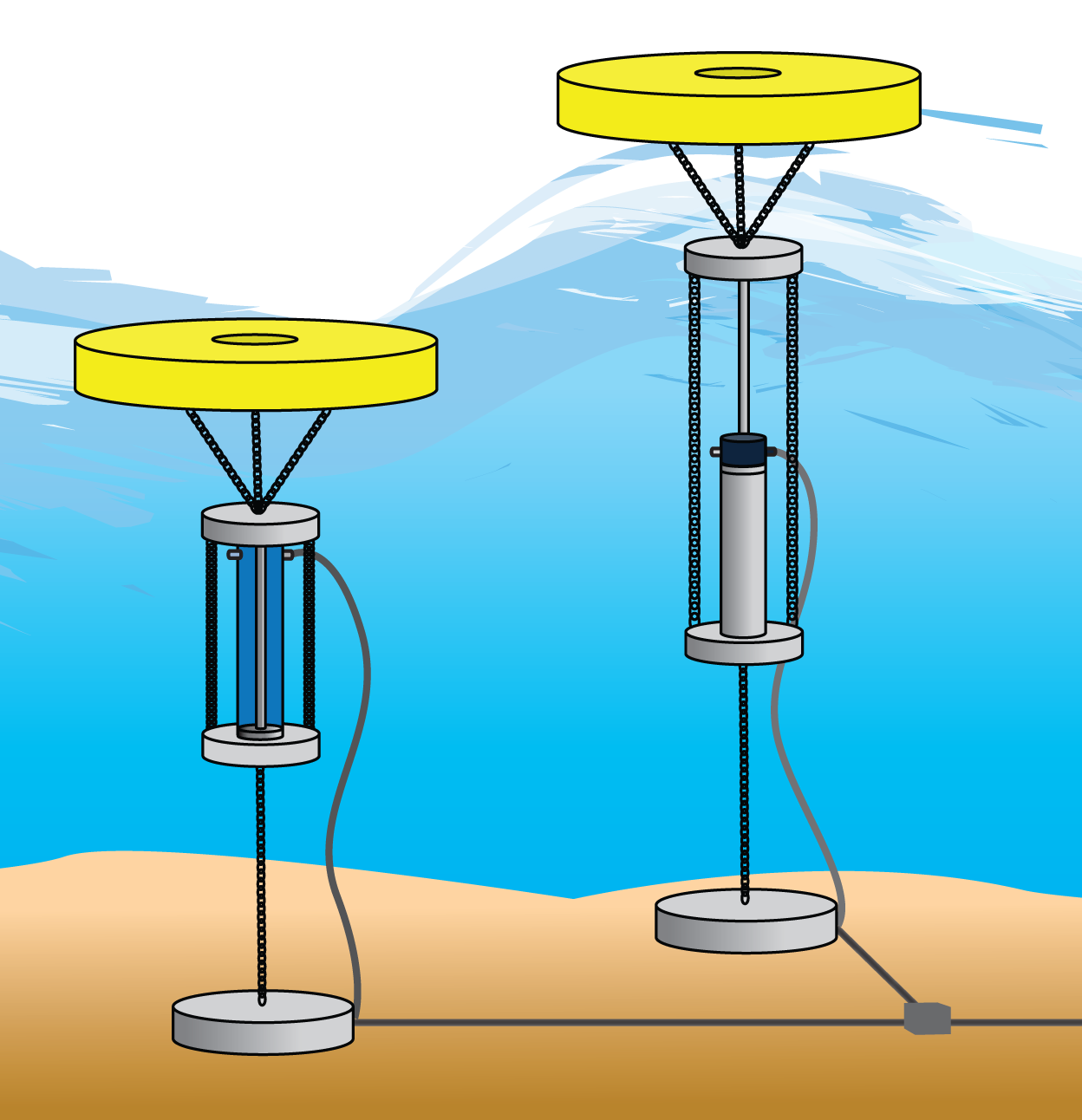 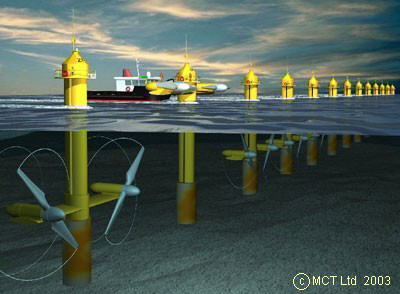 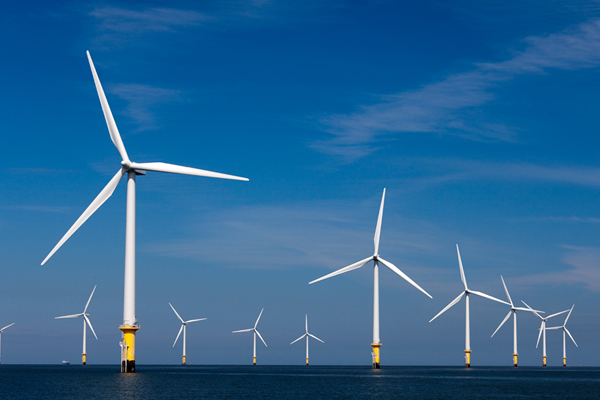 Why study marine renewables with oceanography?
Maybe you want to know…
How much tidal energy is present at a location?
What do flow conditions look like in the field, and how can that impact power extraction?
 How will device installation and power extraction change the environment?
Will the currents slow?
Will it lower the tidal range?
Do marine devices mix the water column or stratify it?
Tidal current power
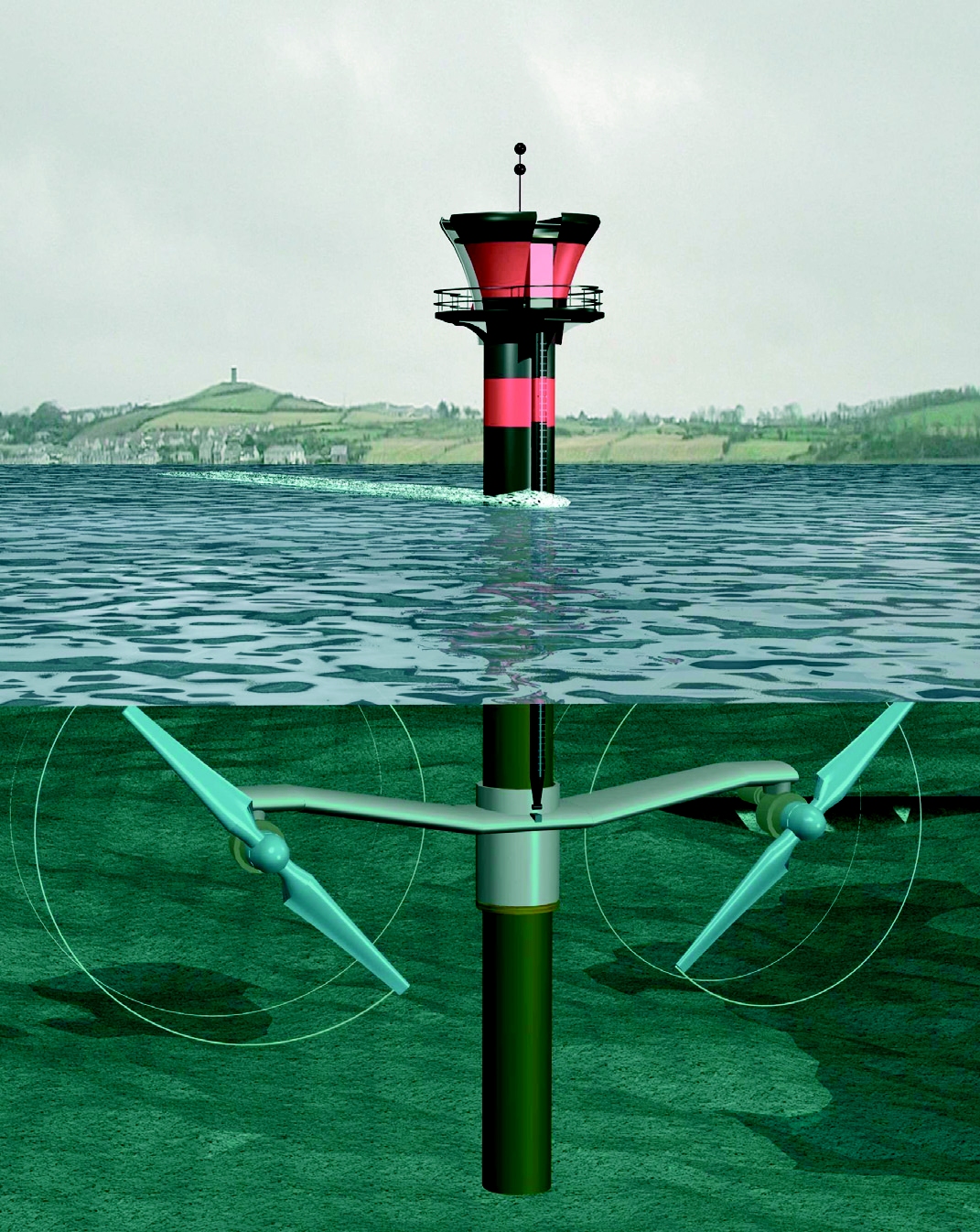 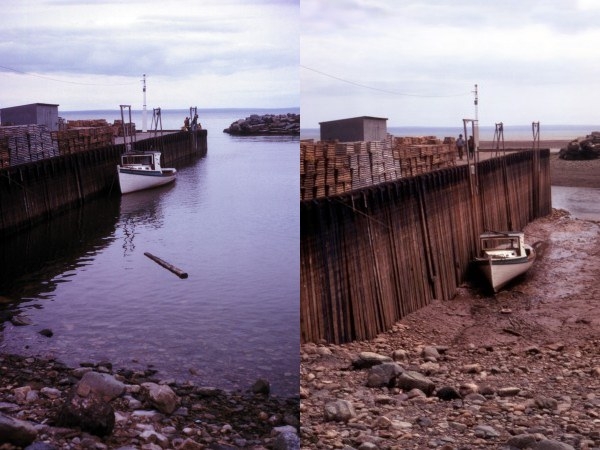 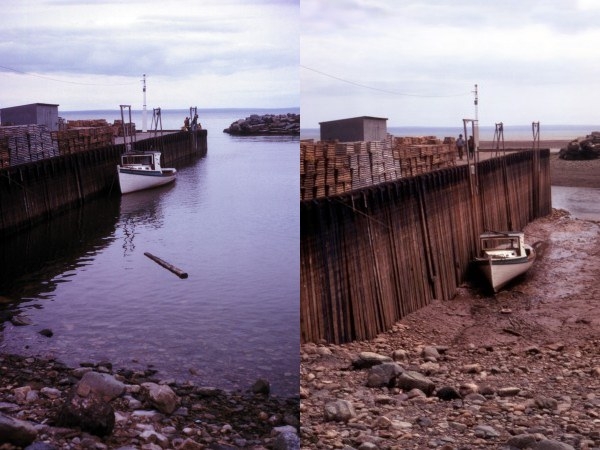 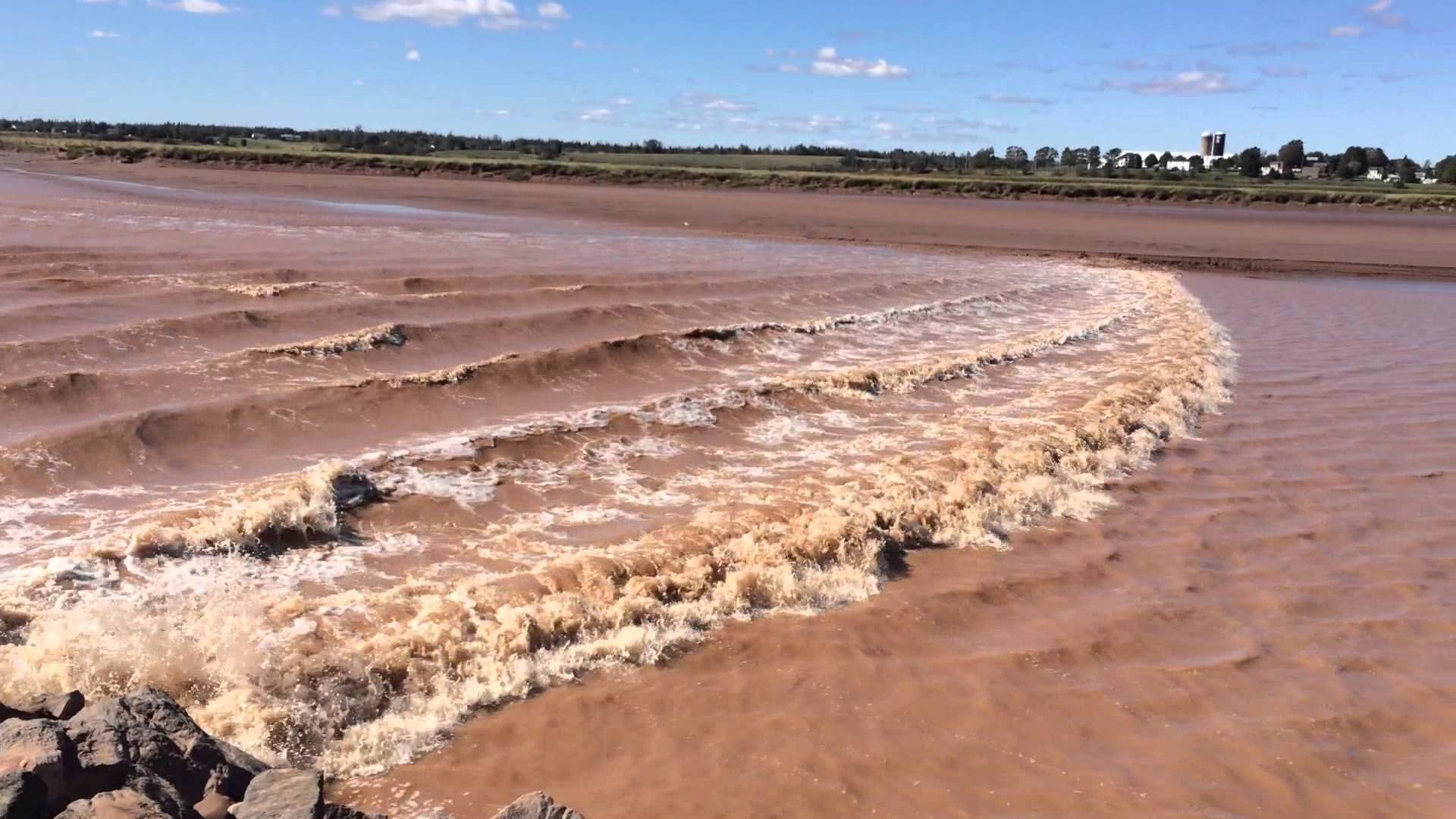 Bay of Fundy, Nova Scotia, Canada
Largest tidal range in the world with a 14.5 m spring tide
115 billion metric tons of water!
[Speaker Notes: 115 billion metric tons of water in and out of the bay each day]
Admiralty Inlet
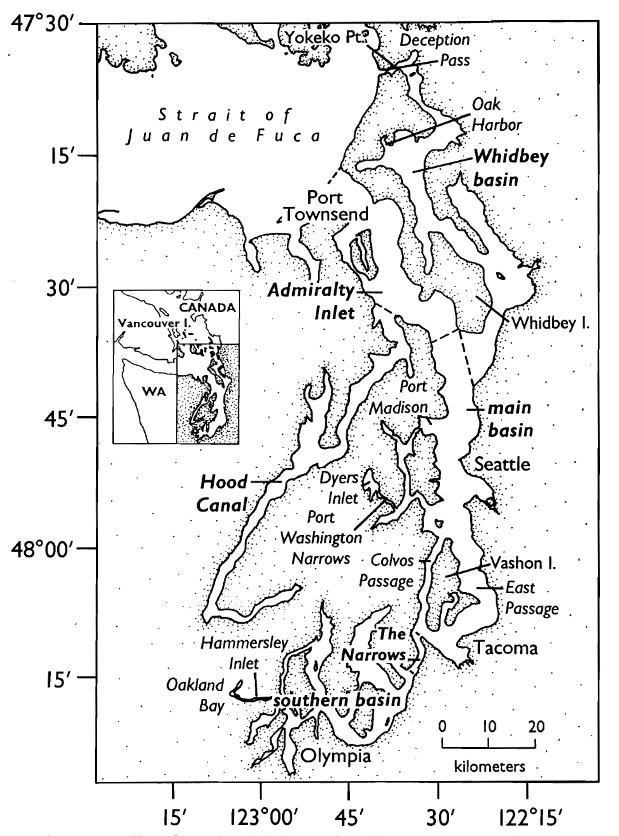 How much energy is in the tides?
Max Potential Energy
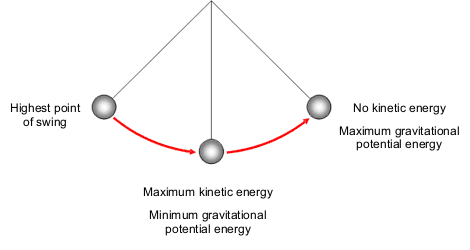 Max Potential Energy
Max Kinetic Energy
Low tide
t = 0 hr
High tide
t = 12 hr
Flood current
t = 6 hr
[Speaker Notes: The tides are like a pendulum. Tidal energy oscillates between a state of max potential energy (when the tidal level is at its most low or high) and a state of max kinetic energy (when the tidal current is at its maximum).
If this were a simple harmonic oscillation, this conversion between potential and kinetic energy would be complete and the tidal current could be calculated from the tidal head.]
How much energy is in the tides?
Friction works in two ways
Stresses along the surfaces of the channel
Mixing within the channel volume
Friction
Low tide
t = 0 hr
Flood current
t = 6 hr
High tide
t = 12 hr
How much energy is in the tides?
Friction
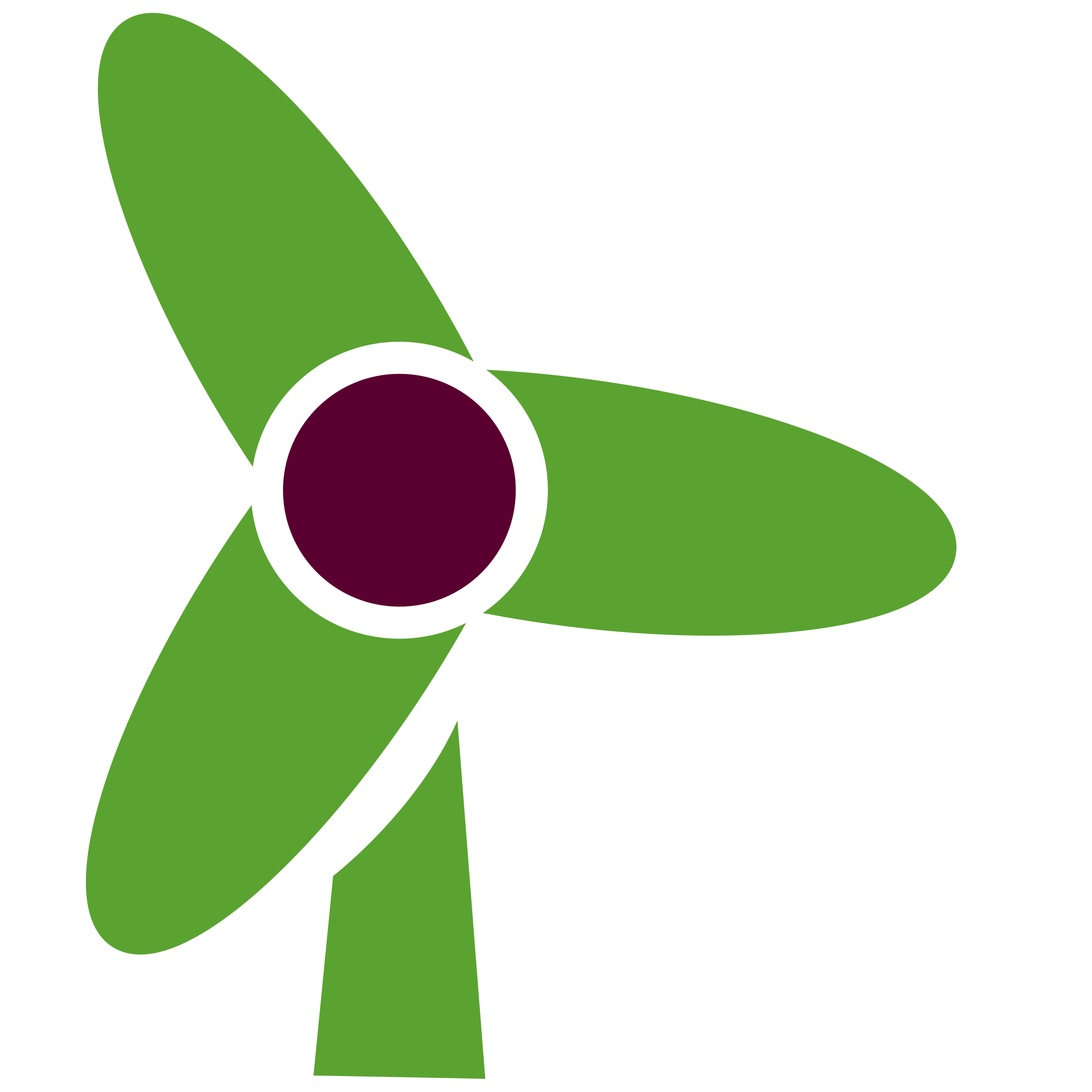 Low tide
t = 0 hr
High tide
t = 12 hr
Flood current
t = 6 hr
Tidal turbines must share a potential energy source with currents and friction
How much energy is in the tides?
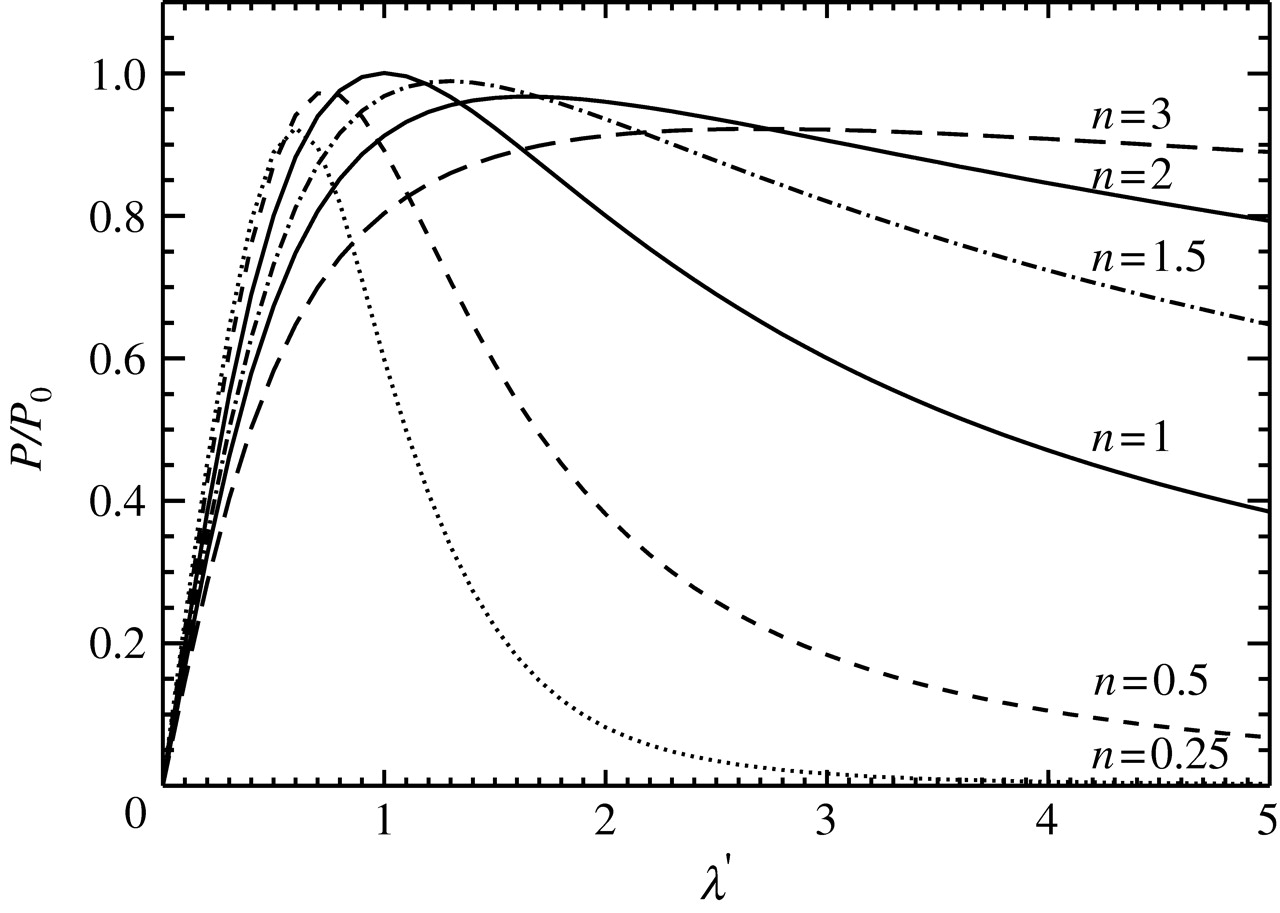 Friction
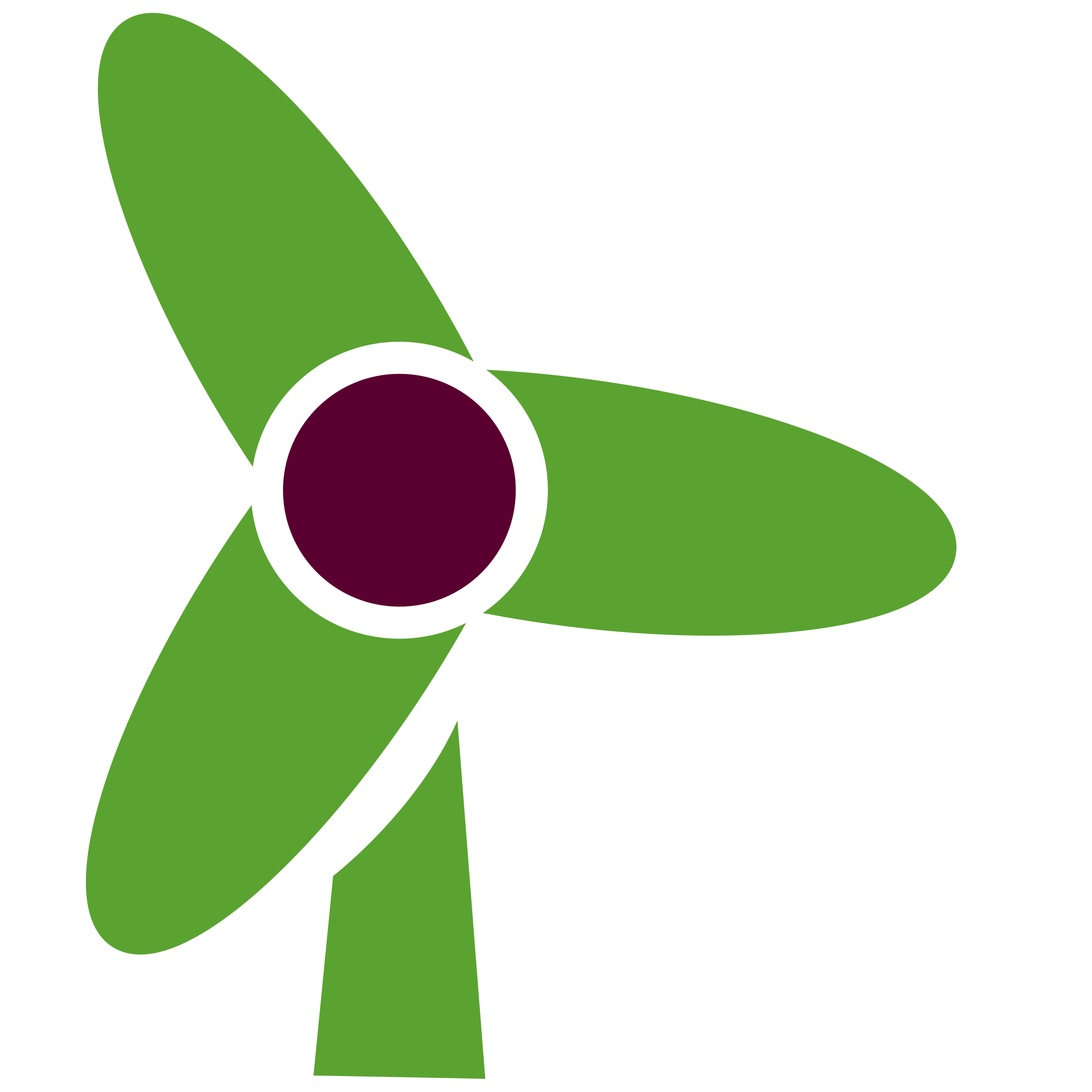 The more power extracted, the less there is to extract
“...the maximum average power available is approximately 0.22ρgQmax with Qmax denoting the peak volume flux in the undisturbed state.” (Garrett & Cummins, 2005)
For Admiralty Inlet, 0.22ρgQmax = 1000 MW
Problem
Most environmental impact studies are reduced to 1D or 2D problems
 3D, hi-res models only model small regions of interest
 Ideal is to model a region and resolve individual turbines
 Also include all physics – account for all energy gained and lost to see holistic impact of turbines on environment
Objectives
Validate my physical reasoning: Build a 3D model of a flow channel and budget the changes in energy through time
Apply analysis to an experiment: Integrate validated turbine model into flow channel and show that the budget still closes and accounts for the extraction
Explore the results: Take the difference between the model with and without turbines to show how impact is distributed
Expand the parameter space: Add more turbines and see how that impacts the changes to the environmental state
Experimental Setup
3D model is built in ROMS as a closed domain initial value problem
Depth is 125m, resolution in the channel is 50m x 50m x 2.5m (lower resolution in basins)
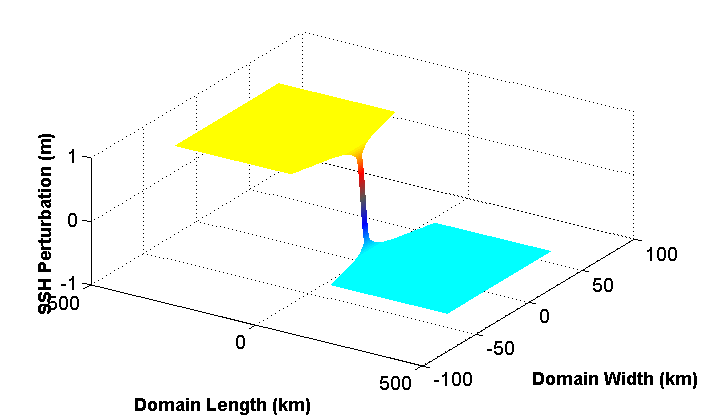 Entire model domain
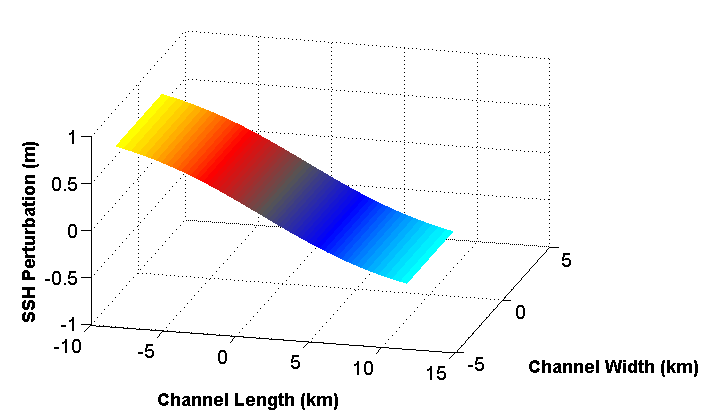 Simulated tidal channel
Experimental setup cont.
Change in kinetic energy in time
Internal dissipation
Pressure work
Advected kinetic energy
Surface stresses
Simplifying Assumptions: pressure is hydrostatic and there is no wind stress
[Speaker Notes: How much to include?]
Integrate the energy equation over the volume to produce the power balance
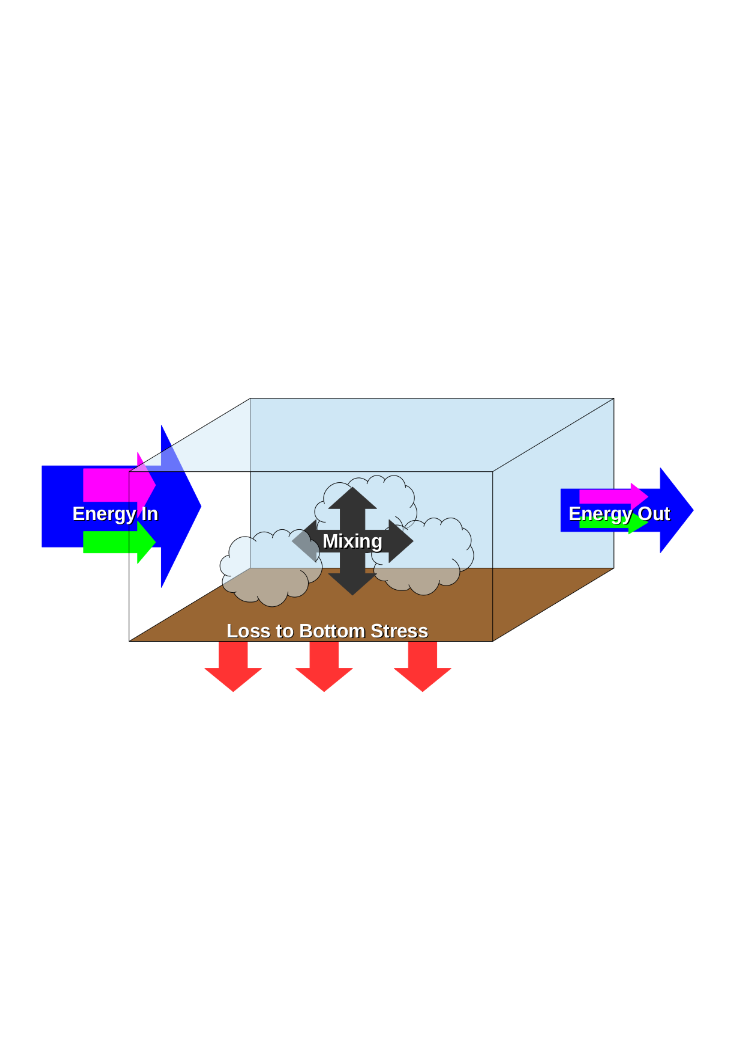 [Speaker Notes: If there were no friction, current might speed up because of Bernoulli. But because there is friction, often the current slows down instead]
Channel flow, t = 0 hr
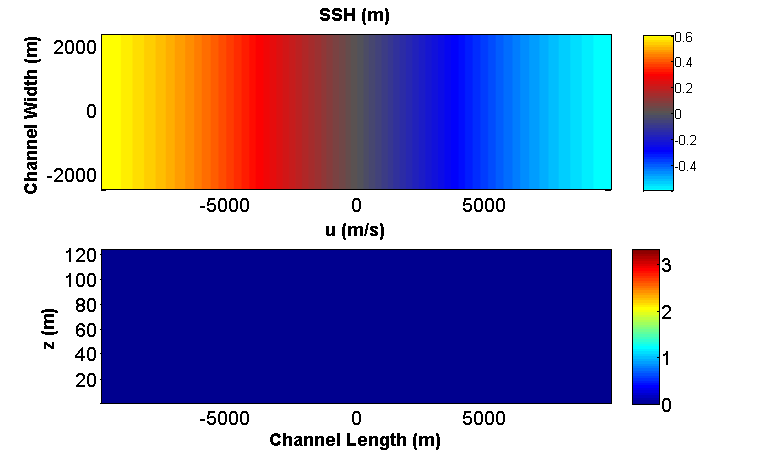 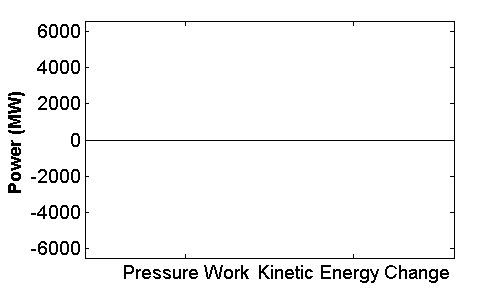 Channel flow, t = 2 hr 15 m
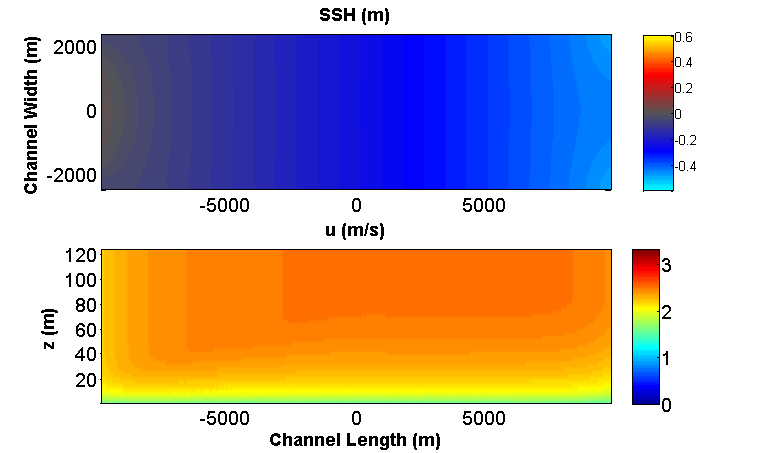 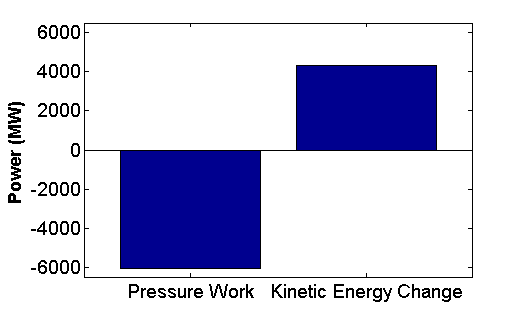 Channel flow, t = 4 hr 45 m
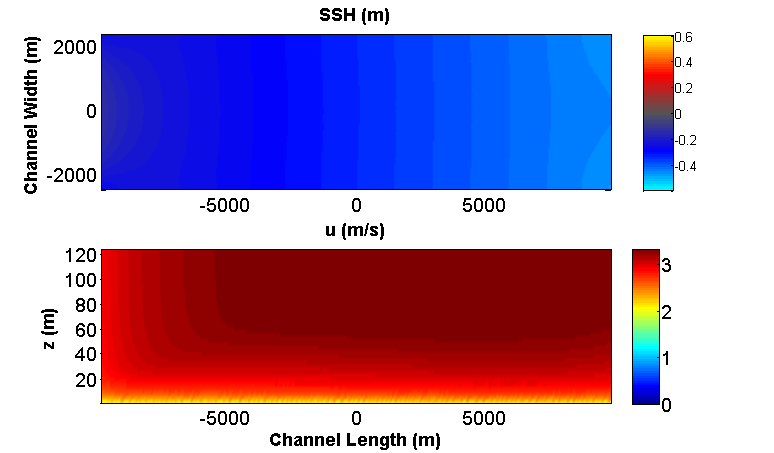 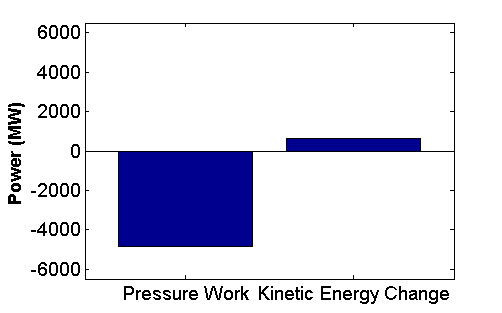 Channel flow, t = 7 hr 15 m
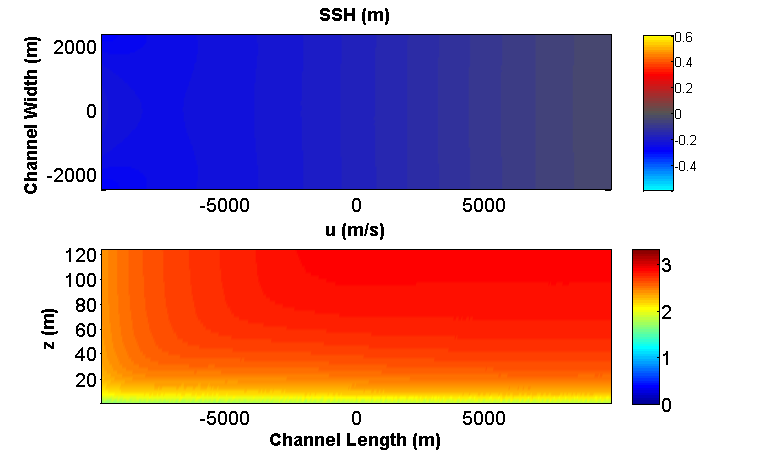 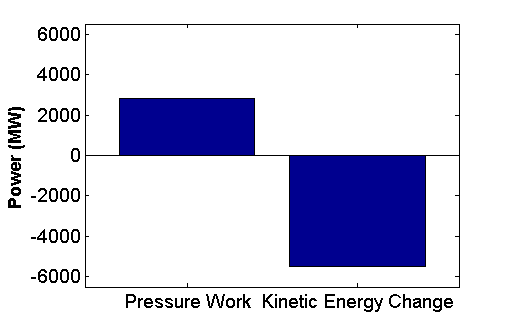 Evolution of power budget in time
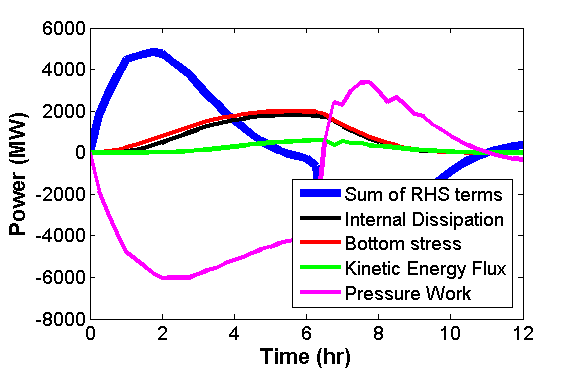 Does my equation balance?
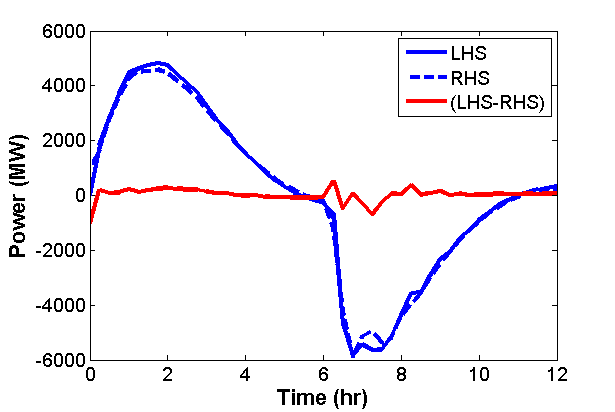 Yes!
With about 5% error
Summary of power budget
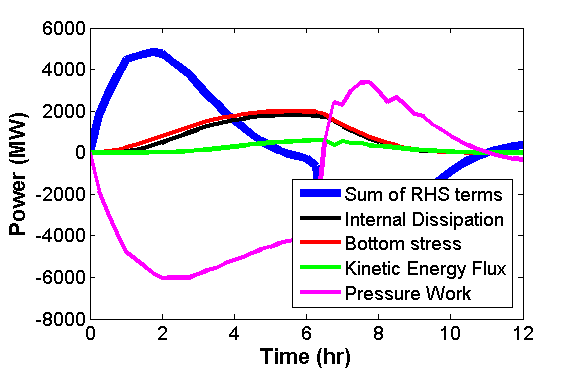 [Speaker Notes: Pause to note that your analysis has been validated]
Let’s install some turbines!
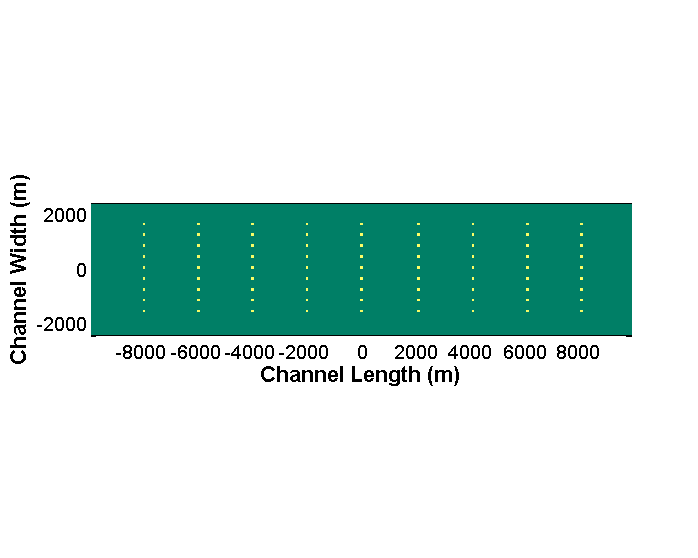 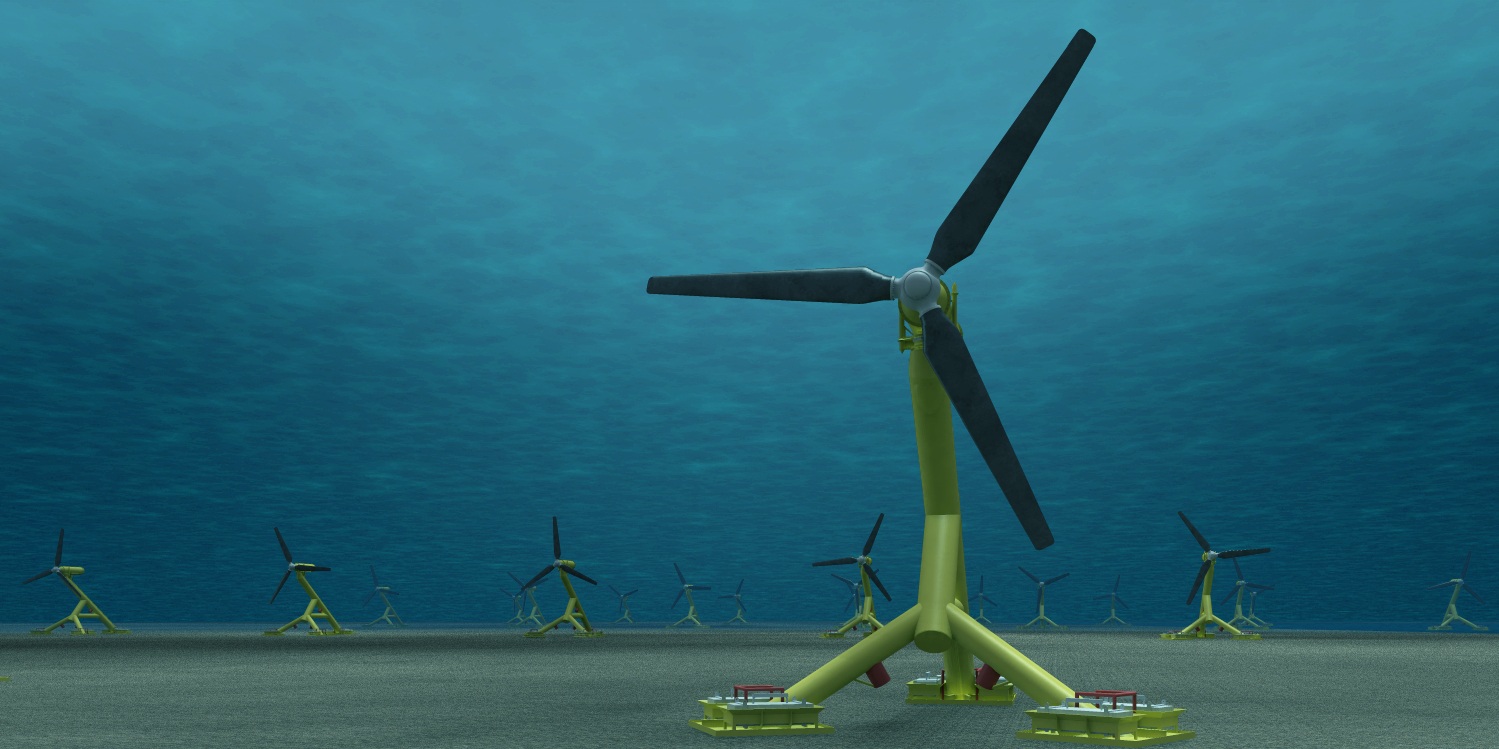 Initial case: 9 rows of 9 turbines
Each turbine is 101m in diameter
Modeling turbines
Turbines are modeled as momentum discontinuities. The momentum sink due to turbines is represented mathematically as a pressure jump across a grid cell wall equal to
 
Which means the rate of energy loss to the channel due to a turbine within a cell is equal to

To represent the spinning of the turbine blades, an extra turbulence production term is included in the turbulence generation scheme. The added dissipation helps the wake recover more quickly.
(Roc, 2013)
Turbines in action!
Z-Y cross section view of a turbine row
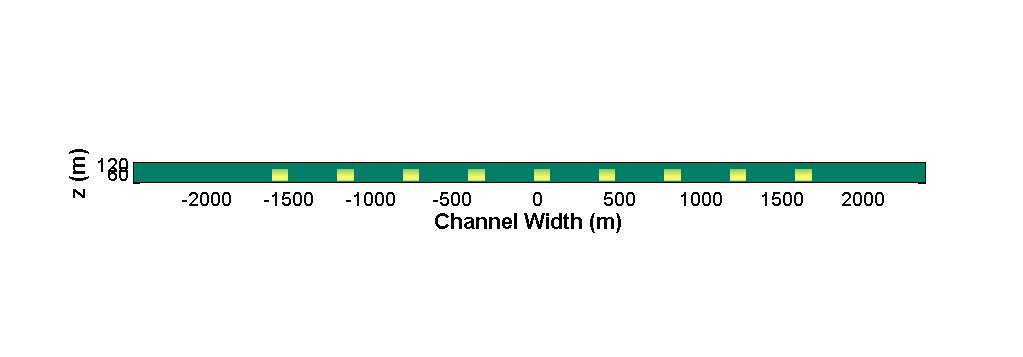 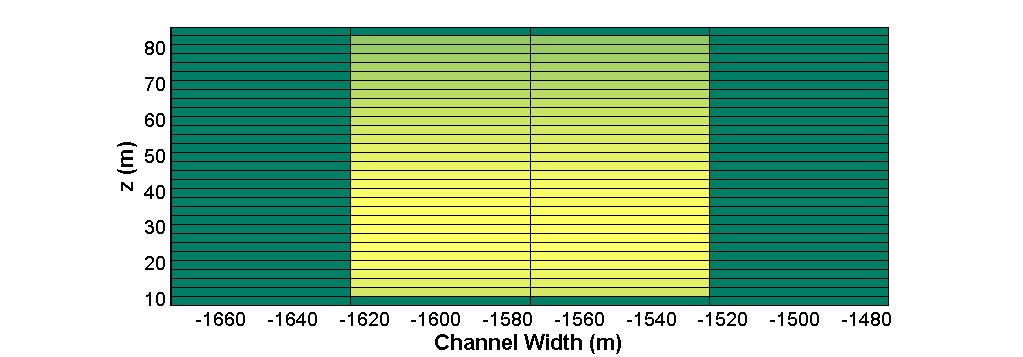 [Speaker Notes: Note not 101m high, but the actual area of the square is equivalent to the area of a 96m in diameter turbine circle approximated into a square, which is probably the closest you can get]
Power Budget with Turbines
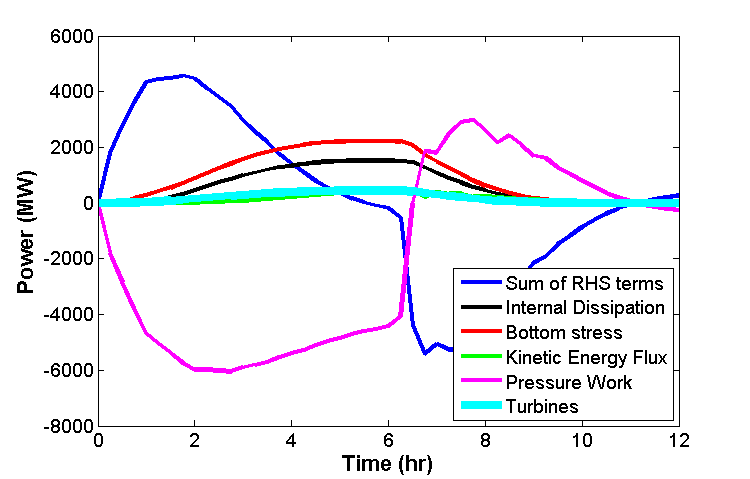 Turbines dissipate 442 MW of energy, about 10% of total dissipation
Admiralty Inlet naturally dissipates 415 MW (Lavelle, 1988)
Turbine Power Budget Balance
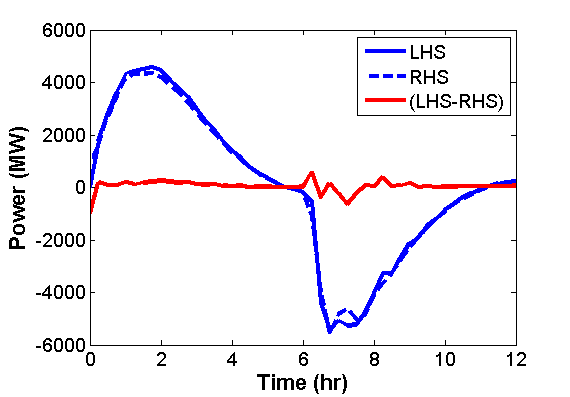 It still balances!
Error is still at around 5%
Where is that energy being pulled from?
Power budget with 81 turbines
Power budget in empty channel
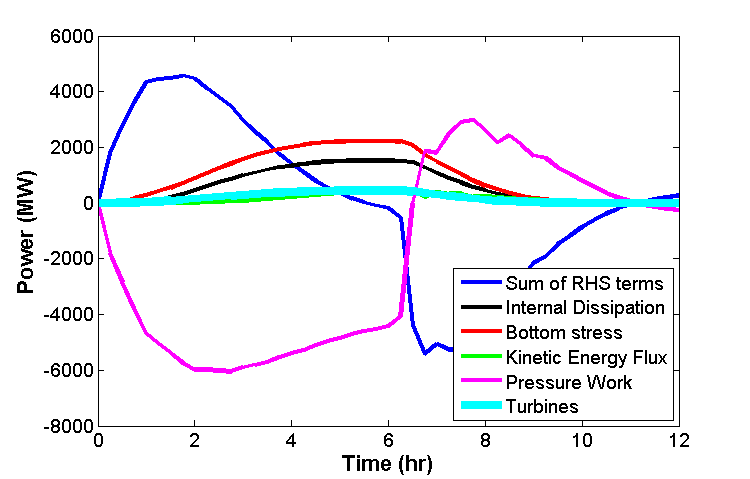 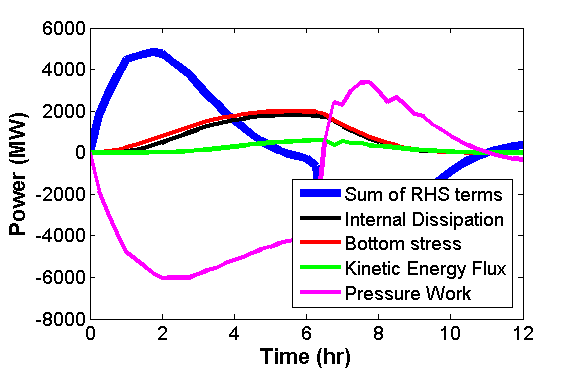 These don’t look that different….
Where is that energy being pulled from?
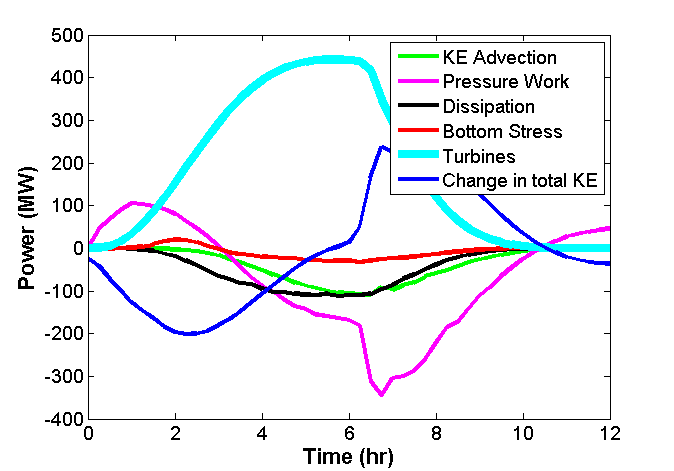 Case study: Internal Dissipation impact
DissT – Diss0
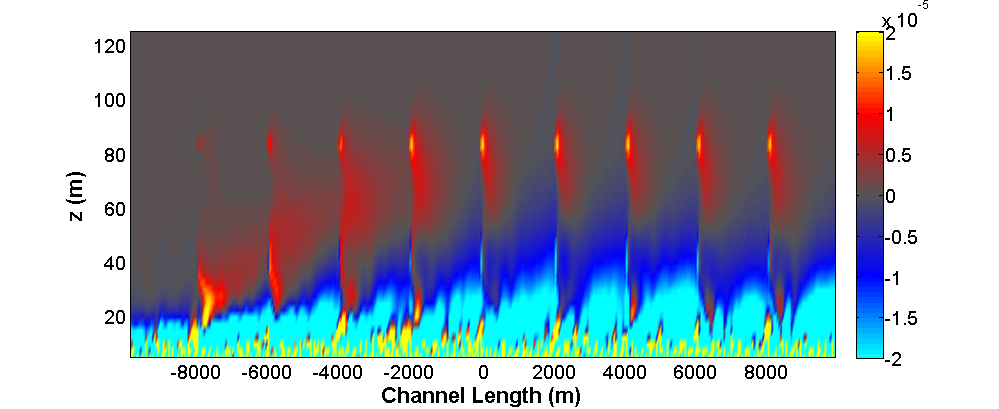 Case study: Internal Dissipation Impact
So let’s look at the background state for velocity shear…
…which is derived from the background field for u.
Empty Channel
Empty Channel
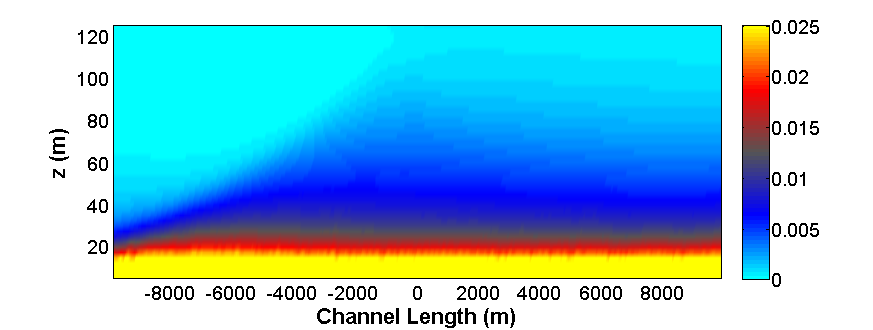 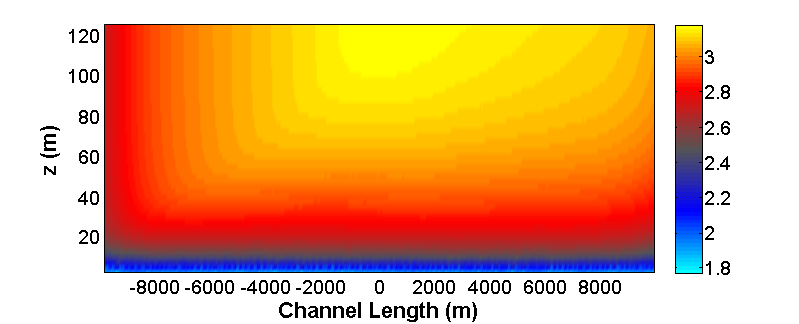 Critical region is boundary layer in 20m from bottom
Case Study: Internal Dissipation Impact
81 Turbines
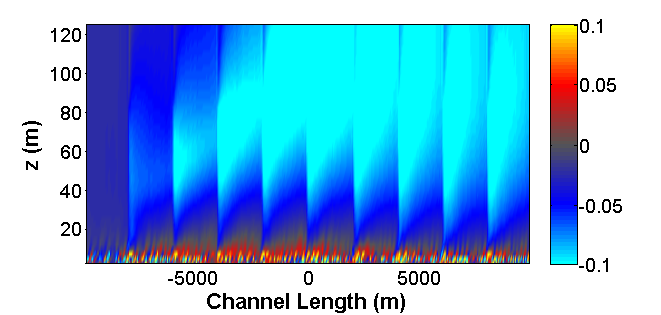 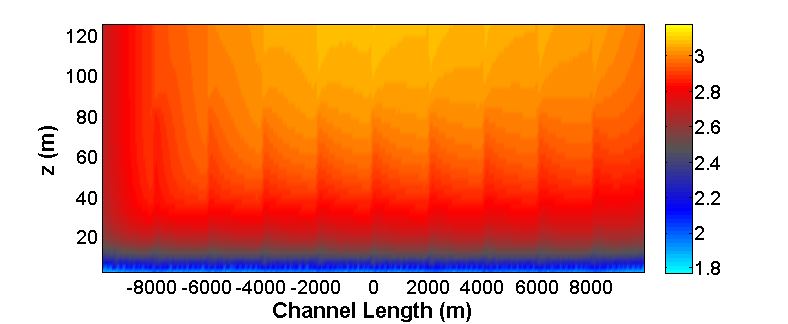 Overall increased effective thickness of the boundary layer
Case Study: Internal Dissipation Impact
81 Turbines
-3
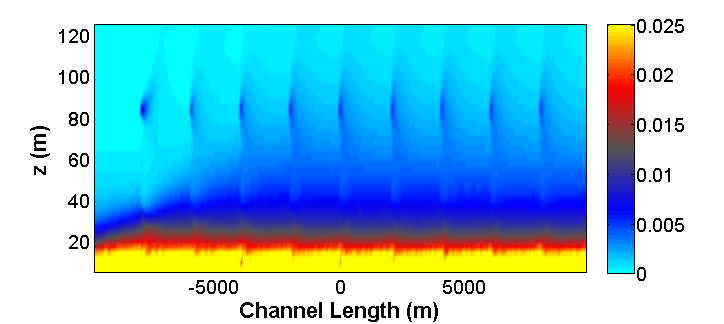 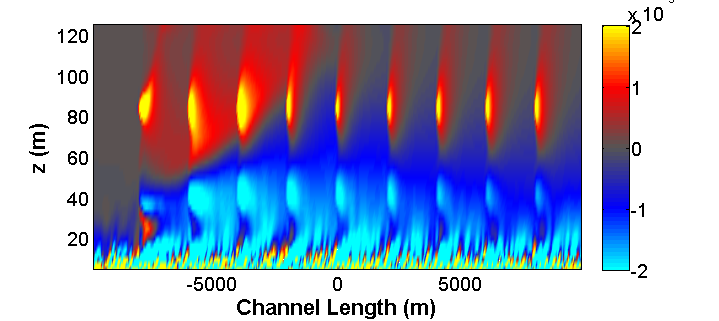 Case Study: Internal Dissipation Impact
DissT – Diss0
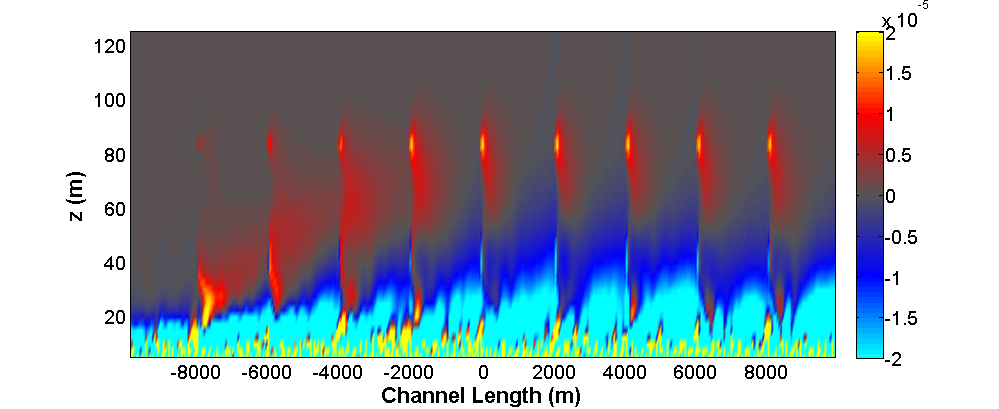 Summary of Physical Interpretation
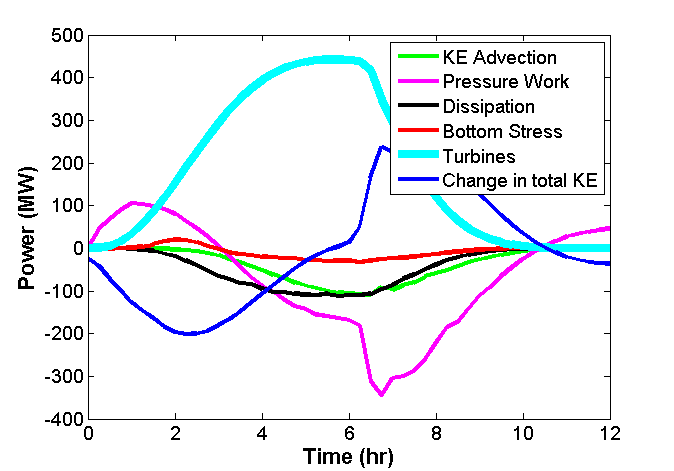 Integrated values summarize impact, but do not explain impact.Local changes and far field changes may be opposite in sign!
What happens if we add more turbines?
Theory predicts impact from larger turbine arrays depends on the natural state
A channel with high natural dissipation will have lower available energy, and vice versa
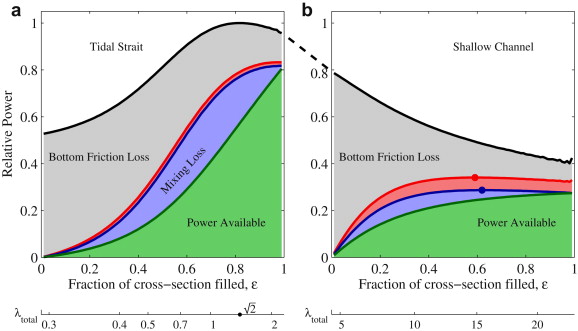 Vennell (2012)
[Speaker Notes: Change this picture]
Let’s add some more turbines and see!
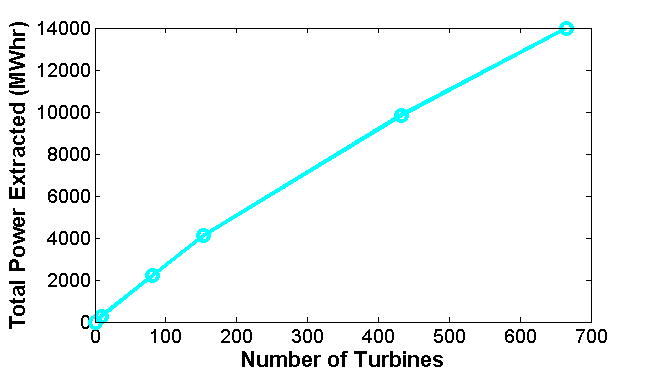 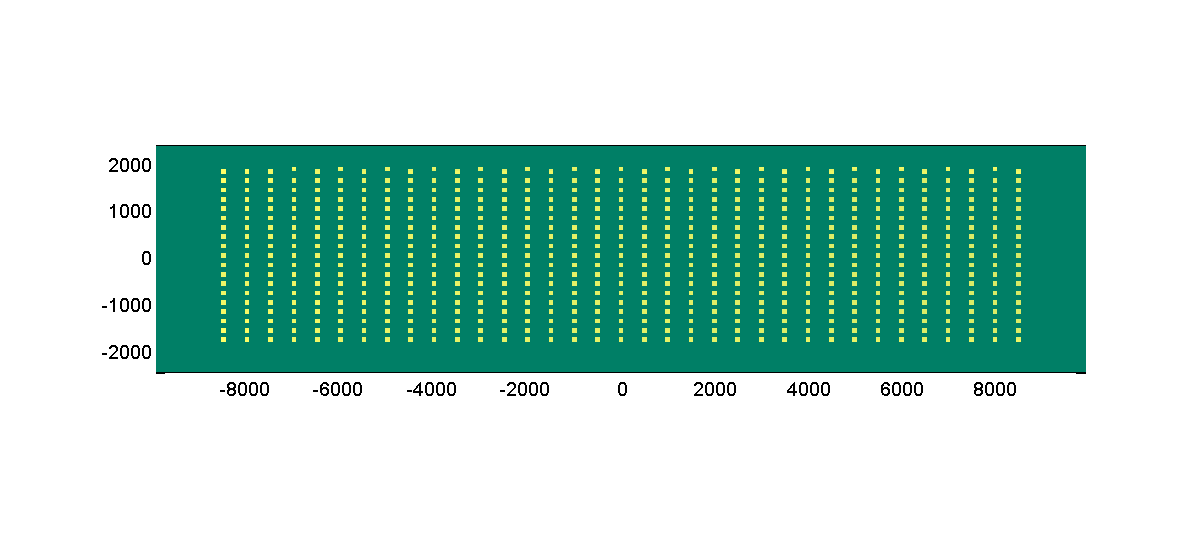 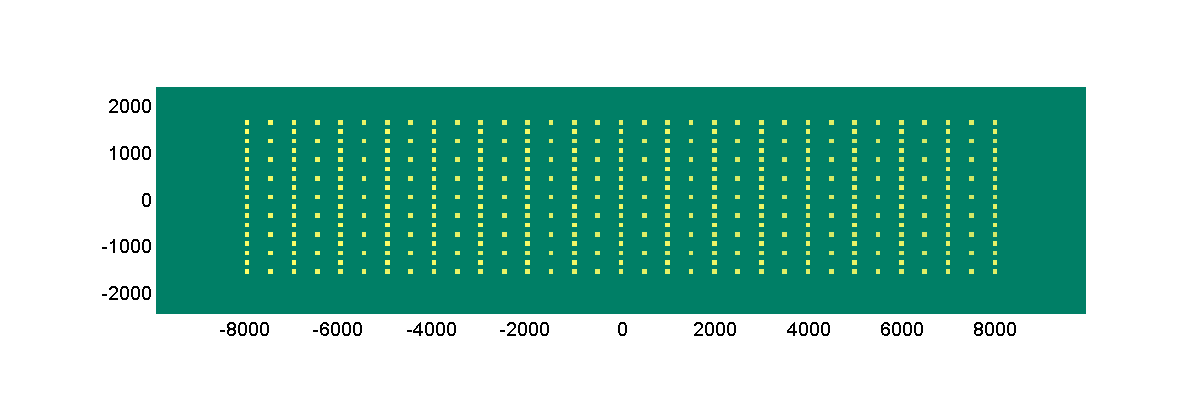 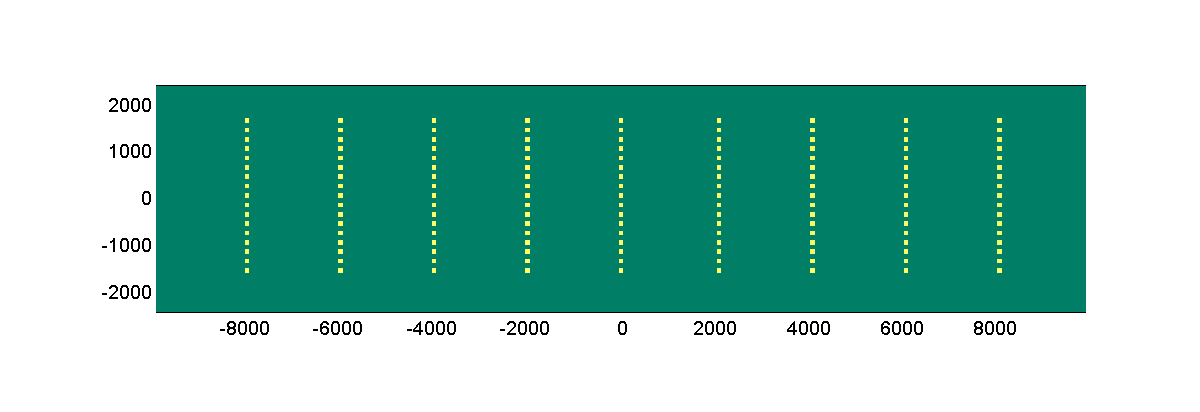 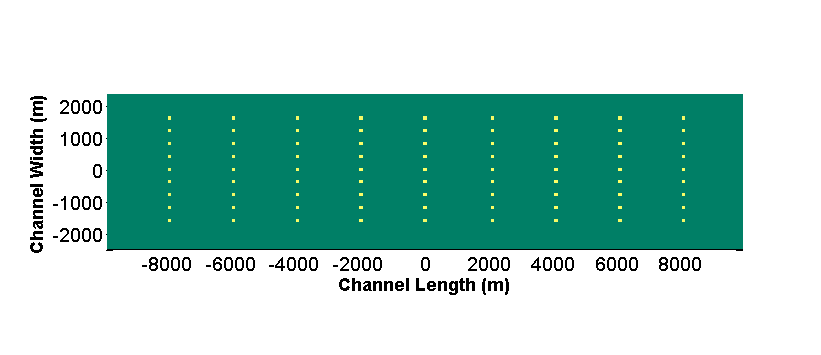 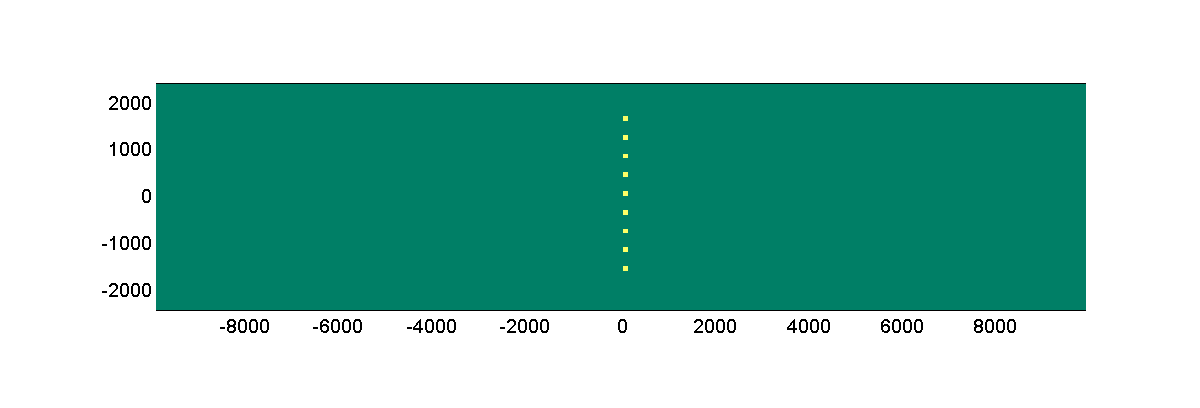 Changes in energy as more turbines are installed
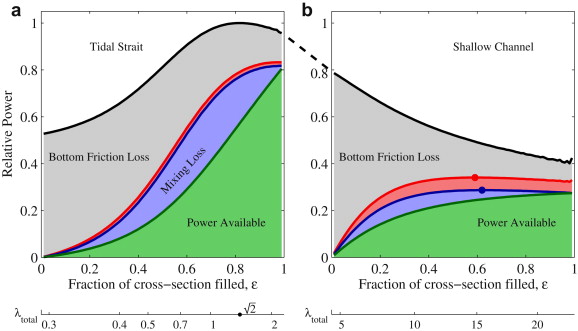 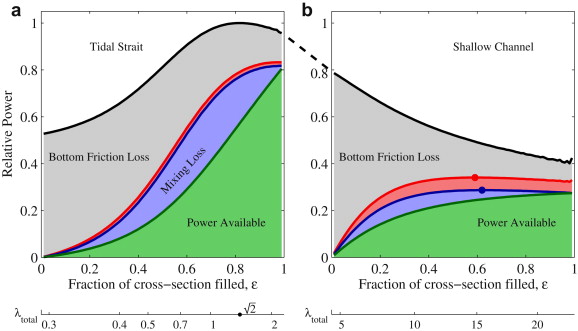 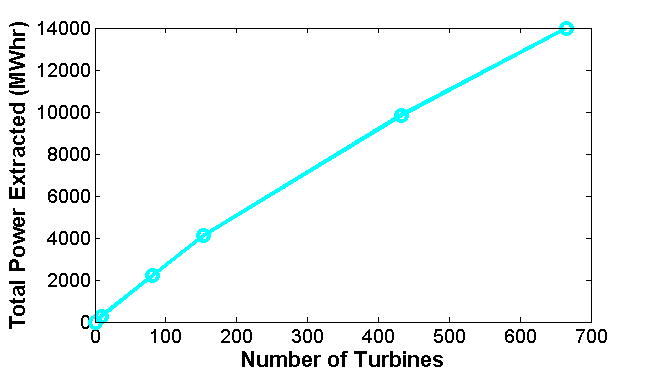 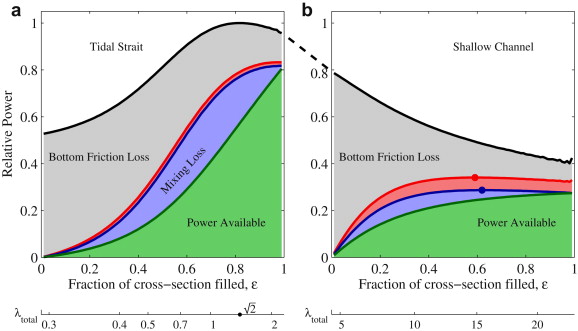 Changes in energy as more turbines are installed
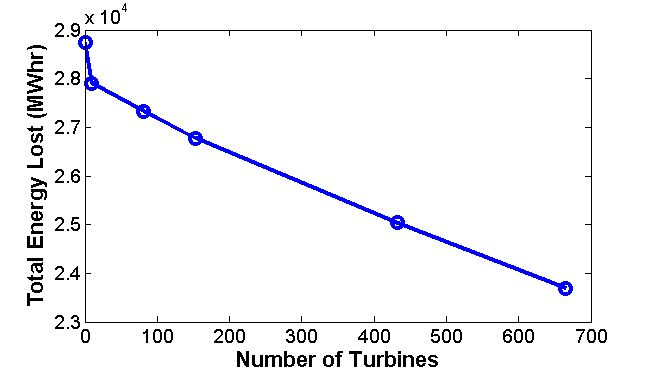 Changes in energy as more turbines are installed
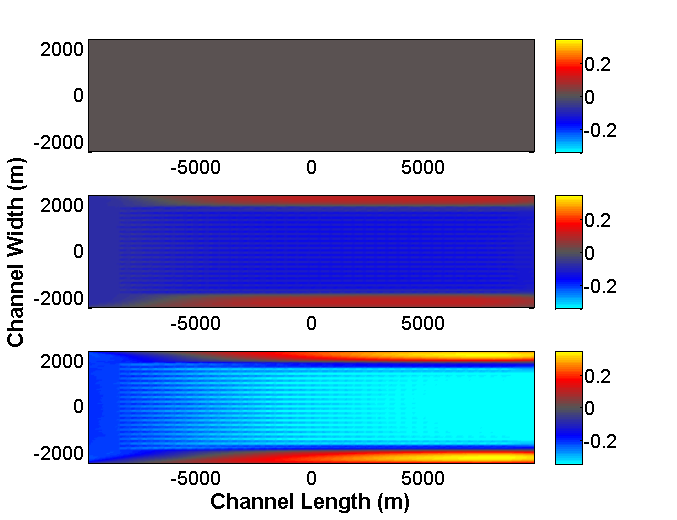 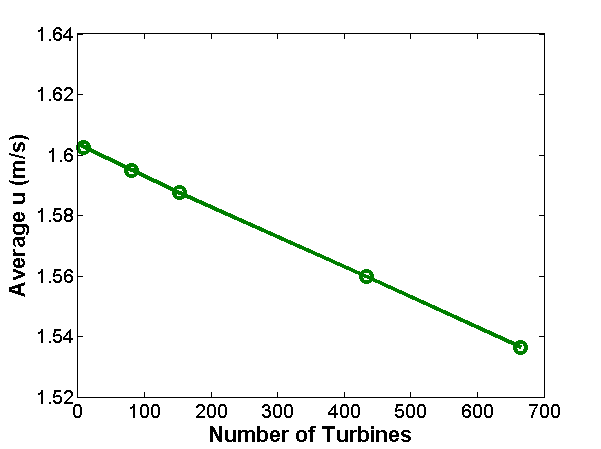 t = 0 hr
t = 2 hr
t = 4 hr
Changes in energy as more turbines are installed
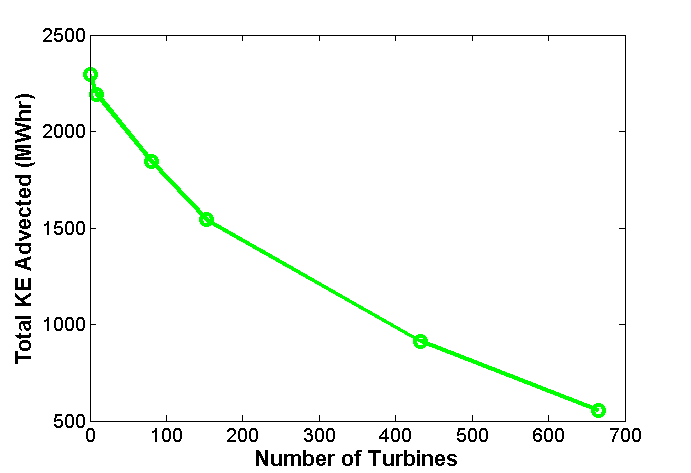 Changes in energy as more turbines are installed
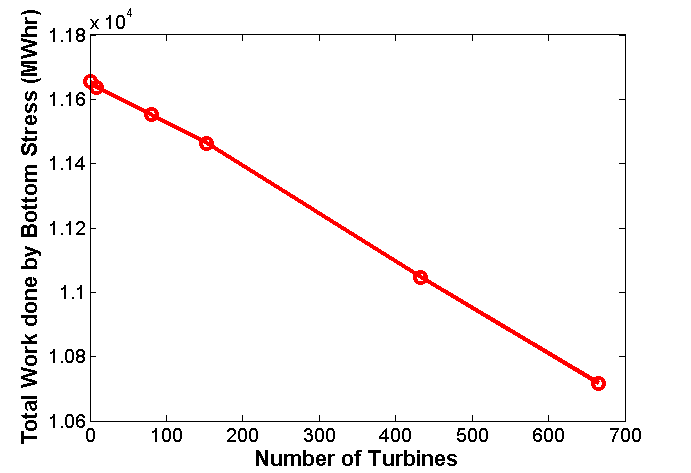 Changes in energy as more turbines are installed
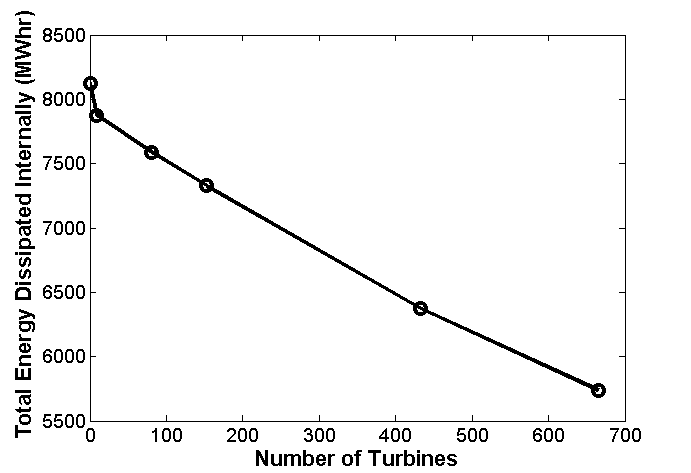 What’s balancing turbine extraction then?
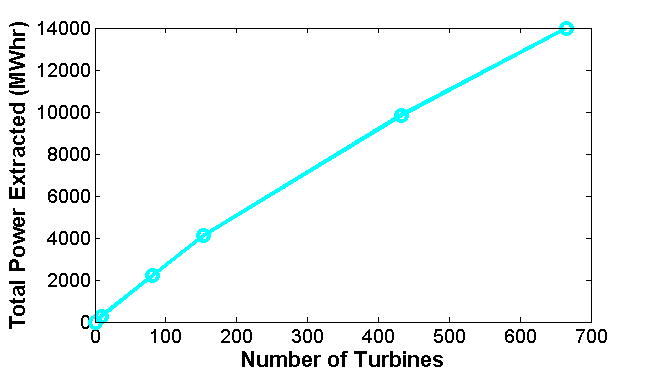 ?
Pressure work increases to balance turbines!
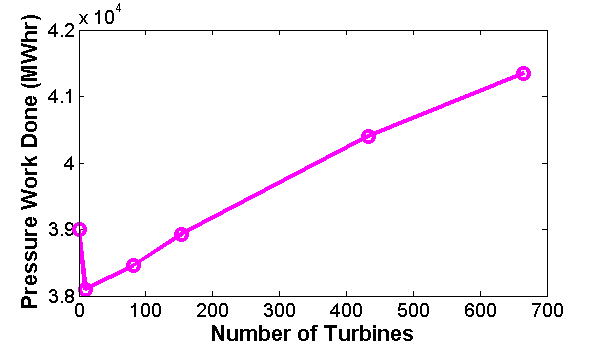 Visualizing pressure work increase
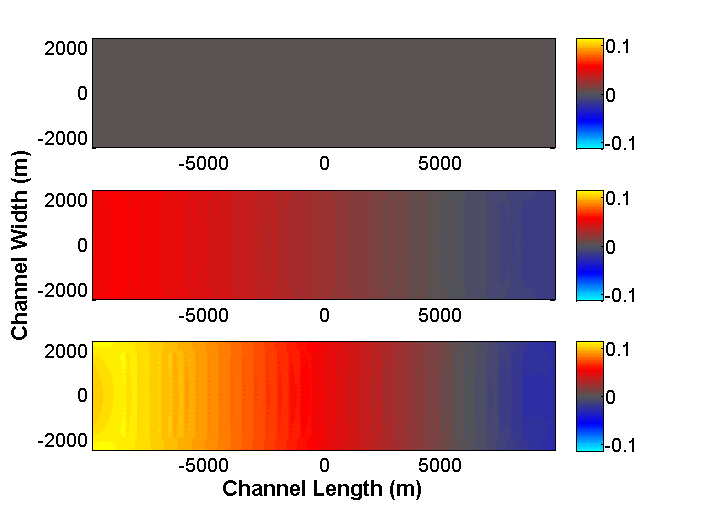 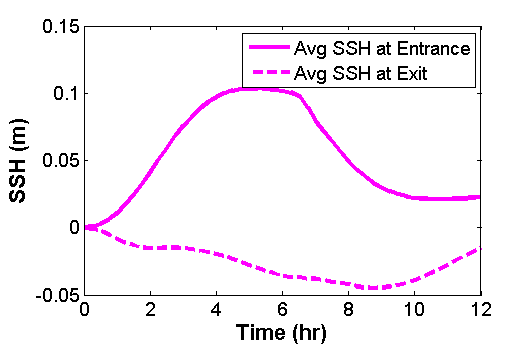 t = 0 hr
t = 2 hr
t = 4 hr
Objectives
Validate my physical reasoning: Build a 3D model of a flow channel and budget the changes in energy through time
Apply analysis to an experiment: Integrate validated turbine model into flow channel and show that the budget still closes and accounts for the extraction
Explore the results: Take the difference between the model with and without turbines to show how impact is distributed
Expand the parameter space: Add more turbines and see how that impacts the changes to the environmental state
Summary
High resolution 3D models are now possible which can represent both environments and turbines
 If the energy in a model can be budgeted, the physical interpretation is validated
 Many environmental impacts switch signs when looked at on different spatial scales. Thus, good resolution is necessary in understanding impact!
 Increasing the turbine array matches hypothesis from theory for highly dissipative channels
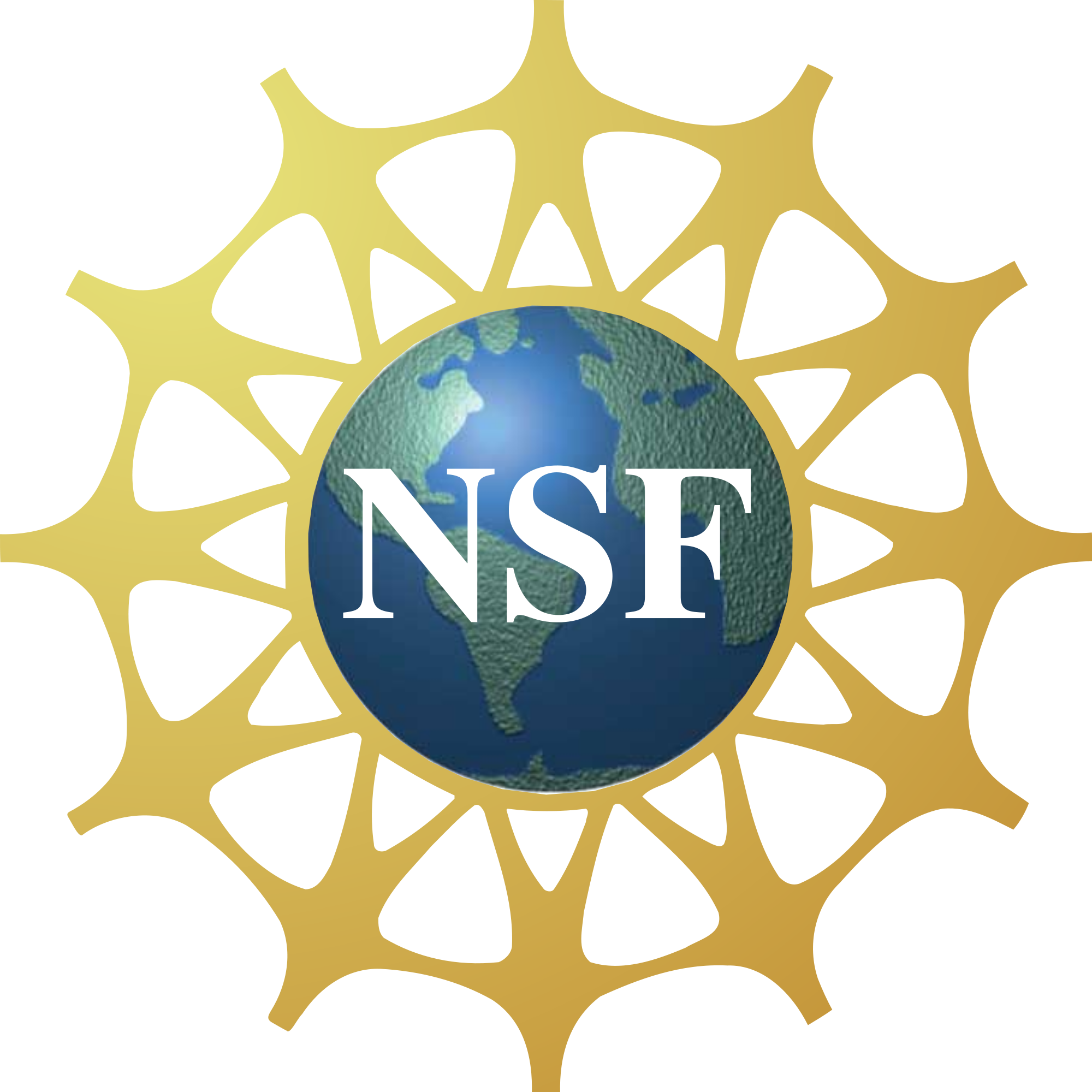 Acknowledgments
Thanks to NSF for funding this research!
Thank you to Mitsuhiro, for advising me.
 Also thank you to Brian Polagye, Parker MacCready, and Danny Grünbaum for being on my committee.
Thank you to my main collaborator, Thomas Roc, for designing the turbine model for ROMS.
And finally, to all my friends, especially Shirley and Elisa for presenting the week before me.